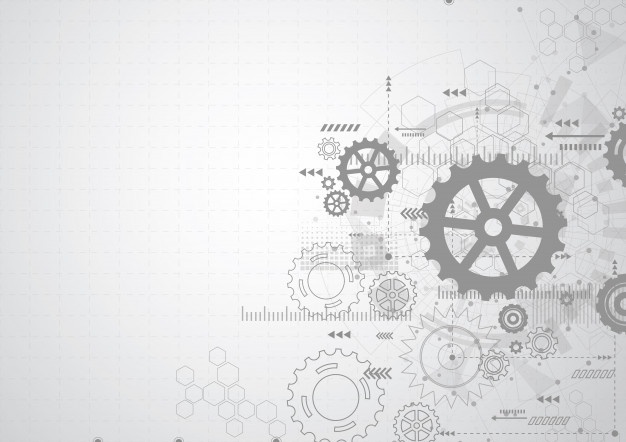 Projektni zadatak
Iva Cvitković 
Tihana Đerek 
Anita Garić
Matea Mak
Filip Tomas
RRC – Daljinska skrb za ukućane
Svrha projekta
Poboljšati kvalitetu života zdravih i bolesnih starijih osoba
Omogućiti neintruzivno praćenje zdravlja osoba koje žive same
Omogućiti pravovremenu reakciju i pozivanje pomoći
Osmisliti način prilagodbe sustava praćenja kako bi ga mogla koristiti i djeca dovoljno odrasla da ostaju sama kratko vrijeme kod kuće
Ciljevi projekta
Razviti sustav za nadziranje zdravlja starijih osoba, te alarmiranje bližnje/odgovorne osobe u slučaju da je osobi koja se nadzire potrebna pomoć
Resursi
Ograničenja
Konačna preciznost senzora i robusnost sustava na pogrešne dojave
eličina i ergonomičnost sustava kojeg korisnik treba nositi
Potrošnja
Ograničen budžet
Ograničenja zbog vremena i ljudskih resursa
Plan izrade projekta i rokovi